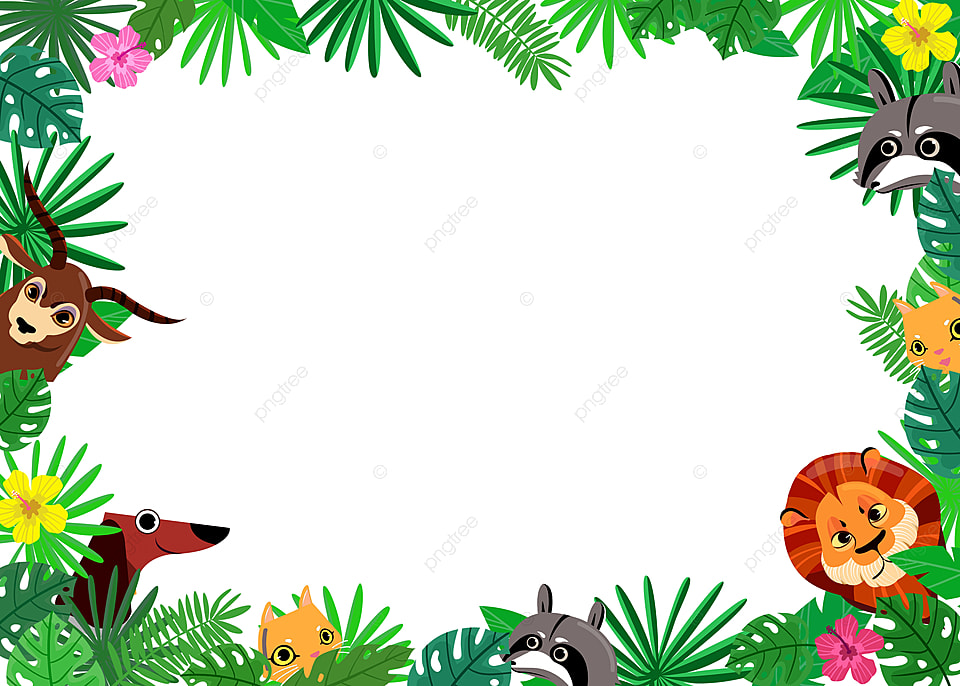 Thứ 3 ngày 04 tháng 3 năm 2025
MĨ THUẬT 
CÂY TRONG VƯỜN (Tiết 2)
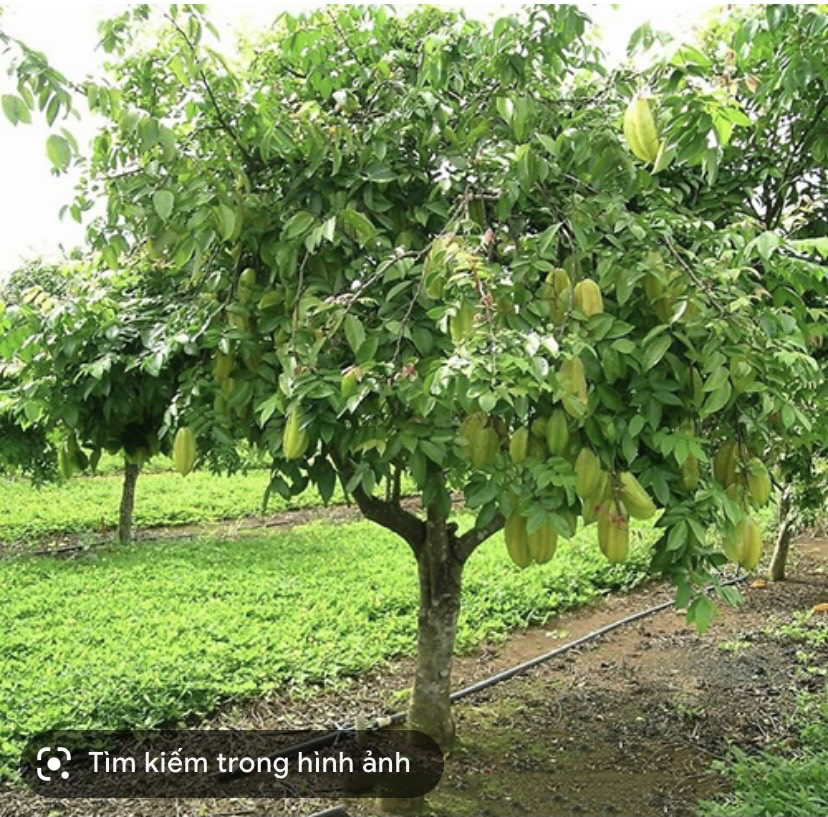 Cây khế
Khám phá
- Cây xoài có dạng hình gì?
- Nêu màu sắc của thân cây và lá cây?
- Cây còn có những dạng hình gì ?
- Cách tạo mô hình cây.
- Bước 1. Cuộn giấy bìa,dán thành khối trụ tạo thân cây
- Bước 2. Gấp đôi tờ giấy màu, vẽ và cắt tạo hình tán lá.
- Bước 3. Ghép phần thân và phần tán lá tạo mô hình cây.
- Bước 4. Trang trí thêm cho mô hình cây sinh động.